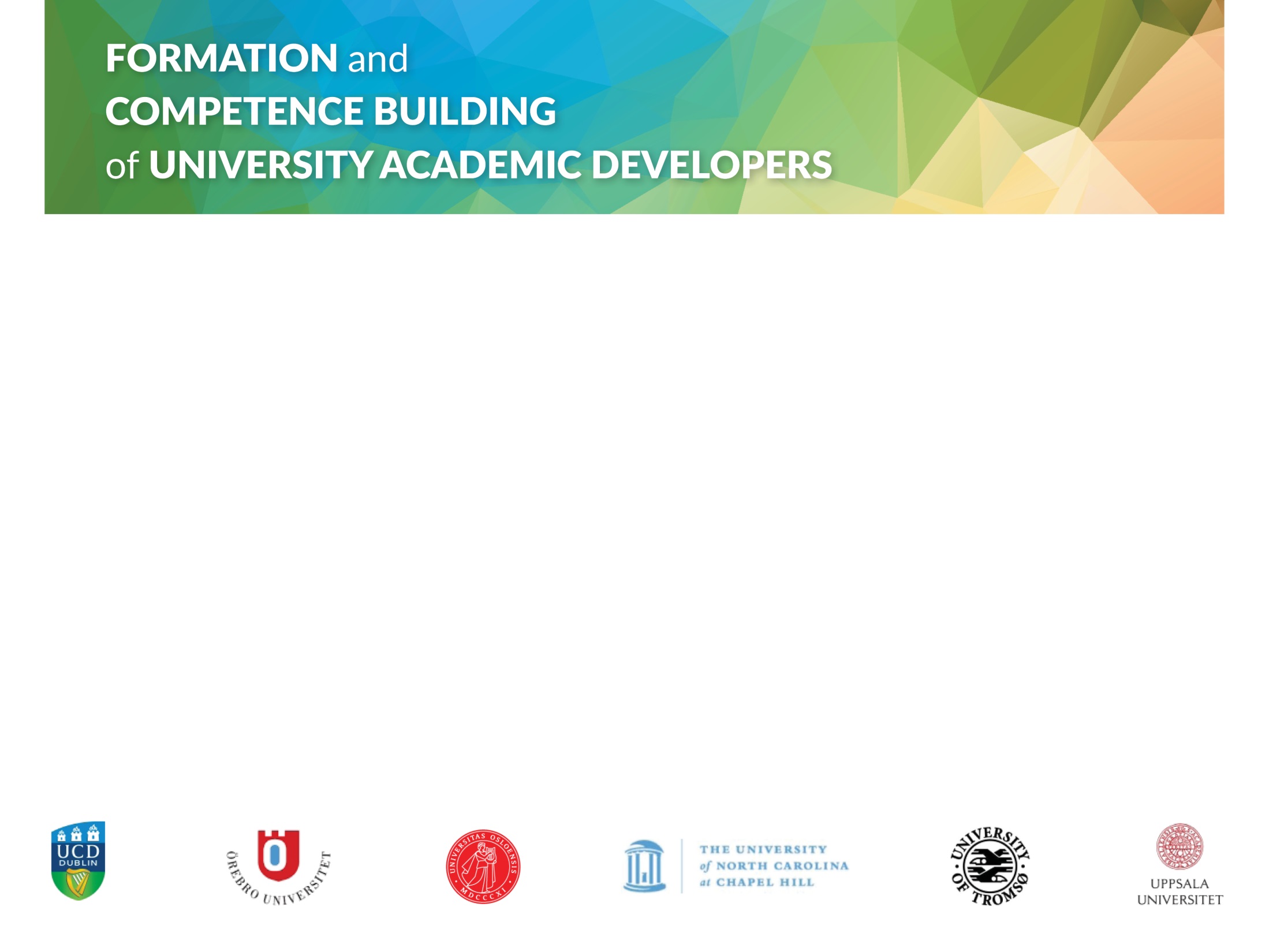 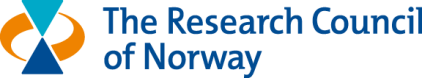 LEADING HIGHER EDUCATION AS AND FOR PUBLIC GOOD: REKINDLING EDUCATION AS PRAXIS

Presentation at research seminar for Utbildning och Demokrati, 20 May 2021 14.15-15.15
Molly Sutphen, Tone  Dyrdal Solbrekke, Tomas Englund, and Ciaran Sugure
[Speaker Notes: Thanks, Andreas!
A pleasure to join you in this seminar.
I have a relatively long relationship with you at Örebro university – starting back in 1999 when I first met Tomas (Englund) at a conference. 
He introduced me to your pedagogical milieu and I had the pleasure as a doctoral student to take part in doctoral courses and research seminars with many of the people at your department.
Tomas and I have a long term research collaboration, too which also brought me in contact with Emma (Arneback) and more recently you, Andreas and Kristin (Ewins)
I am currently hired as a guest professor at your university– with affiliation to the Centrum for högskolepedagogikk led by Kristin– and I am really grateful for maintaining the collaboartion with your institution.  So thank you for inviting me to the seminar, too and getting the chance to talk about research in HE and in particular with perspectives from the book.

As Andreas introduced…. The book is a result of…..]
Formation & Competence Building of  University Academic Developers
Participating Universities (2015-2020/21):
	Oslo			 Tromsø 			
	Uppsala		 Örebro
	UCD			 UNC-CH
http://www.uv.uio.no/iped/english/research/projects/solbrekke-formation-and-competence-building/
What can we study in higher education?
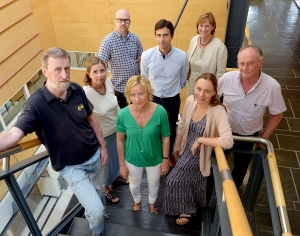 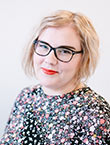 What can we study in higher education?
What can we study in higher education?
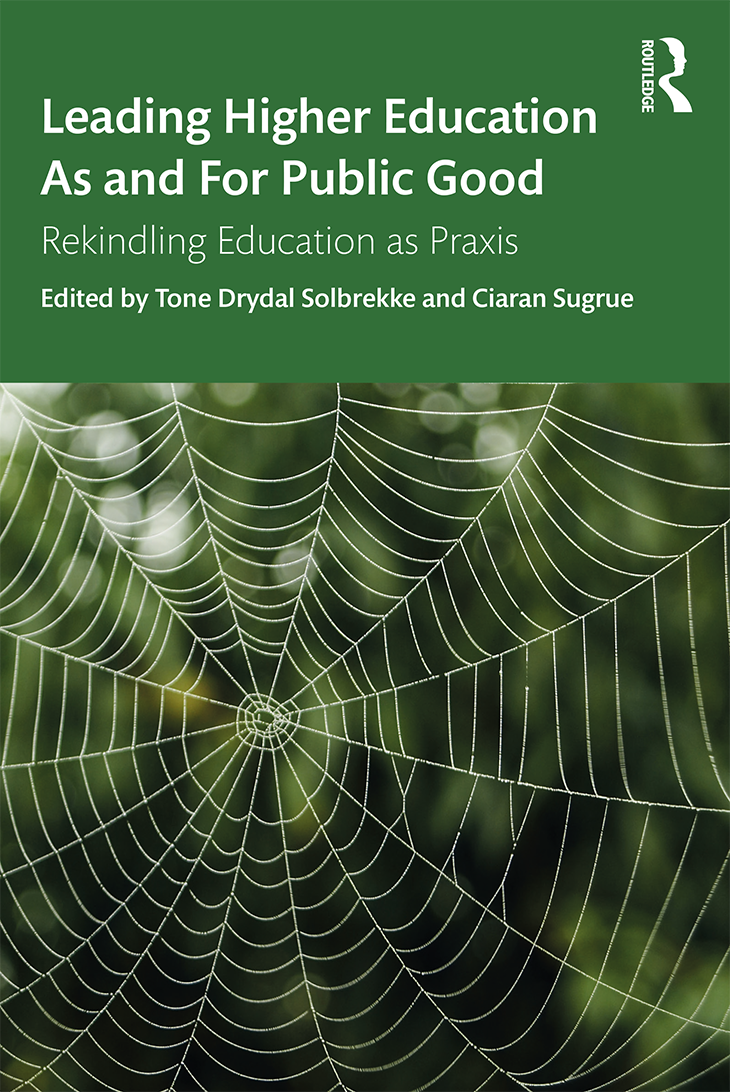 [Speaker Notes: And here is the book  - A highly collaborative project in which all project members have taken place.
It consists of three parts and with a Foreword by Ronald Barnett who is a well known researcher in HE.
As you will see from the title, it has a specific normatinve orientation; namley to  lead higher as and for public good – with an emphasis on the education part of HE . To investigate how we may provide teaching that is a public good for all students and  public and that students learn how to contribute to the public good.
However, as you will know from the reading for today, chapter three by Tomas and Andreas ; PG is not a strait forward concept, and we have throughout the work withing the project and with the book learned how it is a concept that also requires deliberation  - nothing can be taken for granted – particularly not in multicultural context like the 21 st century’s westeren democarcies…]
Part I: Problem and theoretical perspectives
Ch 1: Leading Higher Education as and for public good: New beginnings
Ch 2. Leading Higher Education: Putting education centre stage
Ch 3. Higher education as and for public good: Past, present and possible futures
Ch 4. Leading in a web of commitments: negotiating legitimate compromises
Ch 5. Leading higher education: Deliberative communication as praxis and research
[Speaker Notes: Just to provide some overall snap shot on what this book i sabout:The first part states the problem, present the structure of the book and present the concepts framing all chapters – and which we will come back to today]
Part II: Intervention studies
Ch 6. Intellectual virtues for leading higher education
Ch 7. Deliberative Communication: Stimulating collective learning?
Ch 8. Deliberative leadership: Moving beyond dialogue
Ch 9. Deliberative communication as pedagogical leadership: Promoting public good?
Ch 10. Nurturing pedagogical praxis through deliberative communication
Ch 11. Rekindling education as praxis: The promise of deliberative leadership
[Speaker Notes: In chapter 5 we present the shared method: AND one of the main aims of the Formation project was to develop Deliberative Communication both as a reserach method and as a Praxis – by which we mean a way to critically invest the values and commitments embedded in our practices. 

The next five chapter present the interventions – which Andreas and Kristin will come back to, deal with how Academic Developers try to live out the ideals of deliberative communication (which Tomas will present) in practice when they lead and teach in differnet academic development courses.   THIS part reports on the studies of REAL practices in HE…]
Part III: Reconceptualisation of deliberative communication for deliberative leadership
Ch. 11: Rekindling education as praxis: The promise of deliberative leadership
[Speaker Notes: The title of this chapter that you also have read maintain the focus on EDUCATION as  (Rekindle means to light up again – or what would you say in Swedis, Kristin?)  IN this chapter we aim at illustarting how the theories and perspectives that we started out with – and in particular how the priniciples of DC have helped up see how they reqiures a DA and are useful also in the context of leadership.

AND that is something we will come back to after Tomas has presented more of PG and DC – core concepts in the project….]
Methods to study ourselves
Insider—outsider research
Abductive, iterative approach
Researchers consisted of: 
Critical friends 
Academic developers (ADs)
What we studied: Deliberative communciation as ADs used when they taught courses to academics
Methods to study ourselves
Using deliberative communication at every point:
ADs declared intentions and described actions to their critical friends
Based on the conversations, AD edited his/her plans 
Video recording of the course in which the AD used deliberative communication
Critical friends analysed video
Conversation among the critical  friends and the AD in order to increase awareness of praxis
Concepts we studied
As we studied ourselves, we drew on established concepts:
Public good
Deliberative communication
Web of commitments
And developed a new one:
Deliberative leadership
The ongoing shift from public good to private good
Consequences for higher education / universities: commercialization, commodification, competition and classification (Nixon)
Entrepreneurial and bureaucratic rationality of universities developing to a mixed, instrumental rationality for private good, but a weakened interest for communicative reason (Barnett, Habermas)  
Proposing a communicative rationality as leading for the universities’ moral direction and strive for the public good
Deliberative communication
Stands for communication in which different opinions and values can be set against each other. It implies an endeavor by each individual to develop his or her view by listening, deliberating, seeking arguments and valuing, coupled to a collective and cooperative endeavor to find values and norms which everyone can accept, at the same time as pluralism is acknowledged
Deliberative communication
Different views are confronted with one another and arguments for these different views are given time and space to be articulated and presented 
There is tolerance and respect for the concrete other and participants learn to listen to the other person’s argument
Elements of collective will-formation are present, i.e. an endeavor to reach consensus or at least temporary agreements or to draw attention to differences; 
Authorities or traditional views can be questioned, and there are opportunities to challenge one’s own tradition and
There is also scope for students to communicate and deliberate without teacher control, i.e. for argumentative discussions between students with the aim of solving problems or shedding light on them from different points of view
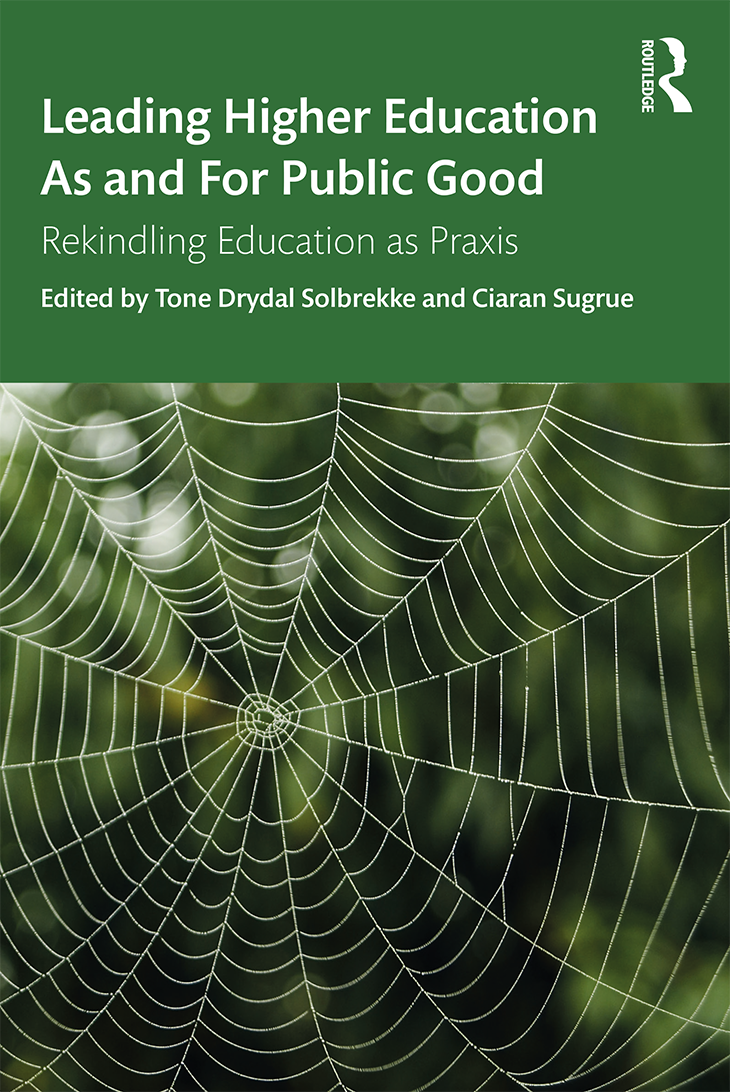 [Speaker Notes: And here is the book  - A highly collaborative project in which all project members have taken place.
It consists of three parts and with a Foreword by Ronald Barnett who is a well known researcher in HE.
As you will see from the title, it has a specific normatinve orientation; namley to  lead higher as and for public good – with an emphasis on the education part of HE . To investigate how we may provide teaching that is a public good for all students and  public and that students learn how to contribute to the public good.
However, as you will know from the reading for today, chapter three by Tomas and Andreas ; PG is not a strait forward concept, and we have throughout the work withing the project and with the book learned how it is a concept that also requires deliberation  - nothing can be taken for granted – particularly not in multicultural context like the 21 st century’s westeren democarcies…]
Deliberative leadership
From individual to collective agency
Reconceptualise the principles of deliberative communication, to a new theory of leadership by starting with: 
Higher education’s purpose as and for public good
‘Distributed leadership’ – collective endeavor: Leading is teaching – teaching is leading 
Acknowledgement of the multiple and diverse ‘web of commitments’
A need of ‘brokering’
[Speaker Notes: SO; starting out from the perspectives  on DC that  Tomas developed some years ago, I think our projcet has demonstarted how to]
Some questions
How do you define the parameters of your webs of commitments?
How do you use reflective practices such as deliberative communication?
How is your teaching a form of leading?
How does your local institution support spaces for deliberative leadership?